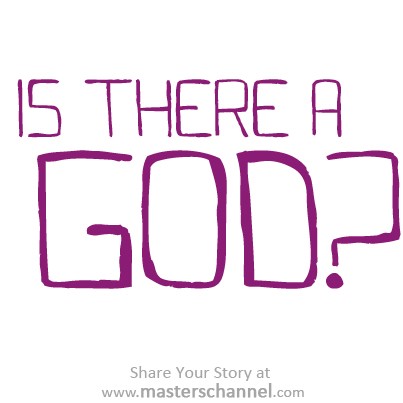 The Case For Existence
What We Will Not Do:
Attack Atheism
Account For God’s Existence
Confront “Evolution”
Talk About Every “Possibility”

What We Will Do:
Account For “Existence” Itself
Propose Most Reasonable Explanation For Our Universe
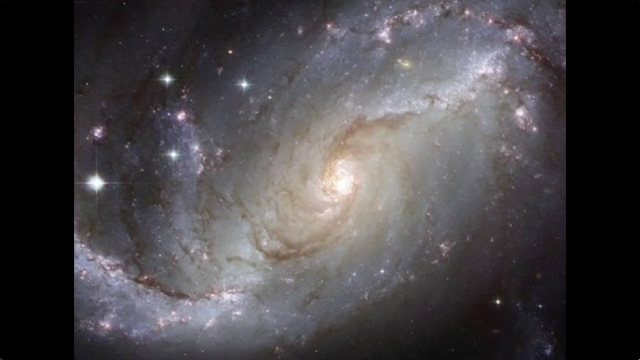 Accounting for Existence
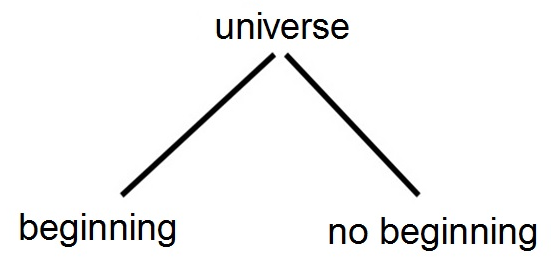 Accounting for Existence
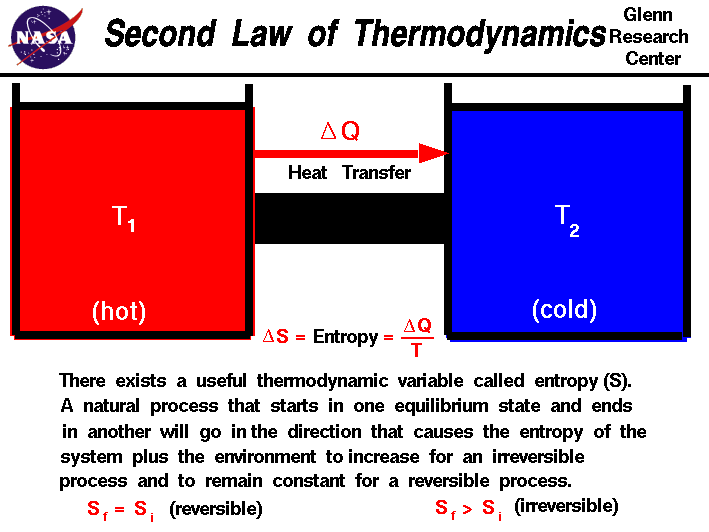 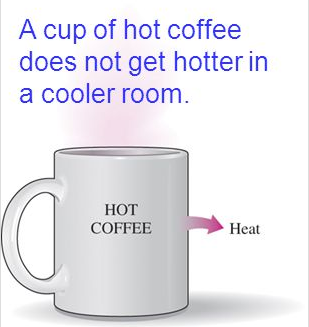 Psa 102:25-26 – “25Of old You founded the earth, and the heavens are the work of Your hands. 26Even they will perish, but You endure; and all of them will wear out like a garment; like clothing You will change them and they will be changed.”
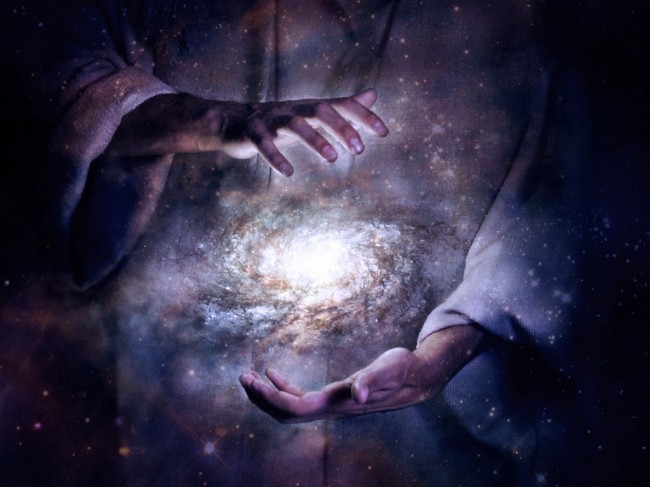 Accounting for Existence
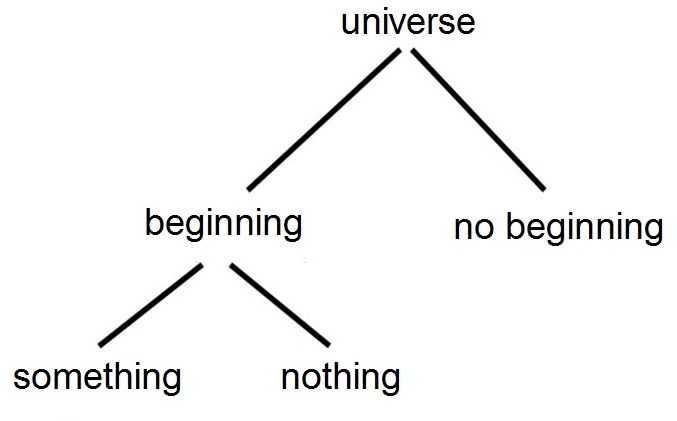 Accounting for Existence
Stephen Hawking – “Because there is a law like gravity, the universe can and will create itself from nothing.” (Page 180)
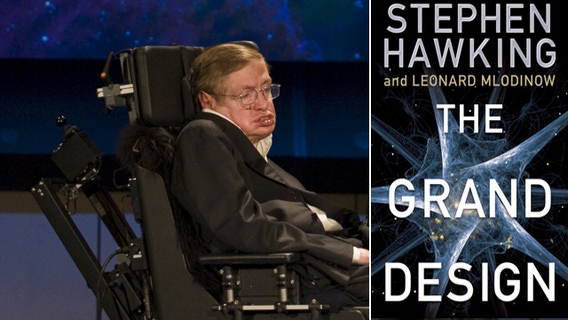 Accounting for Existence
Hijacking words
i.e. something = nothing

Scientific laws don’t make things happen. They describe what happens

Nothing creates nothing
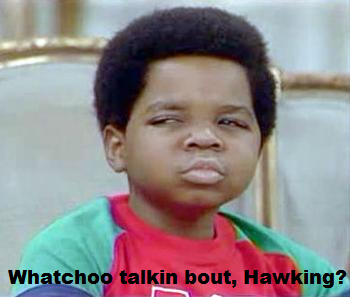 Accounting for Existence
Lawrence Krauss – “One of the things about quantum mechanics is not only can nothing become something, nothing always becomes something. Nothing is unstable. Nothing will always produce something in quantum mechanics.” (Chapter 10)
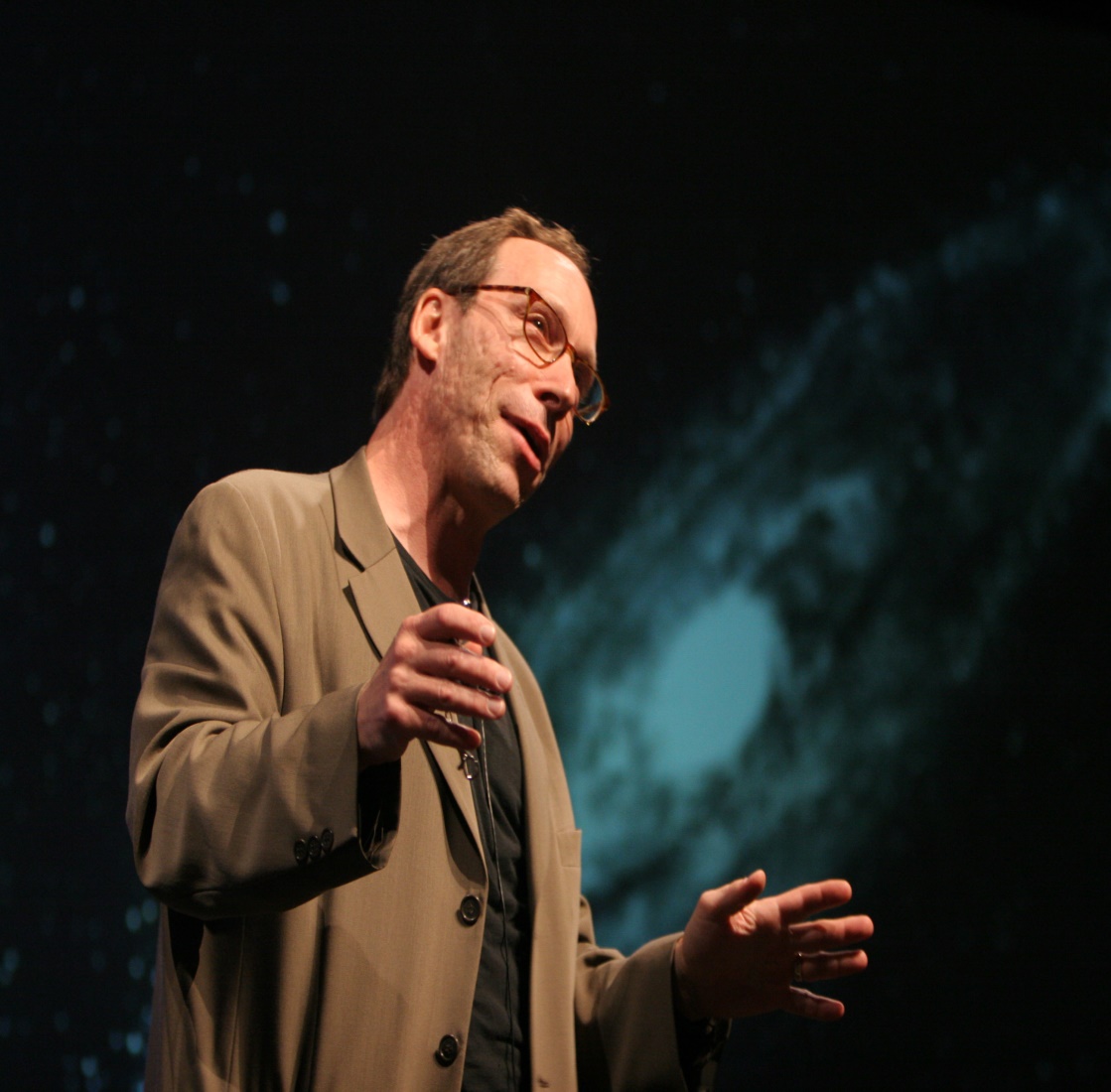 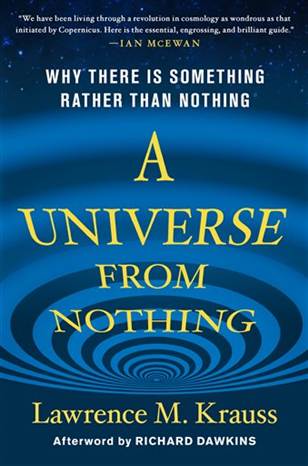 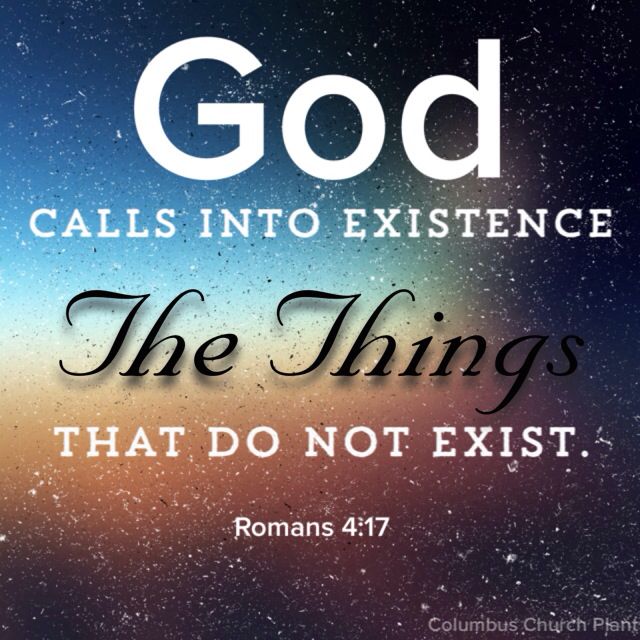 Accounting for Existence
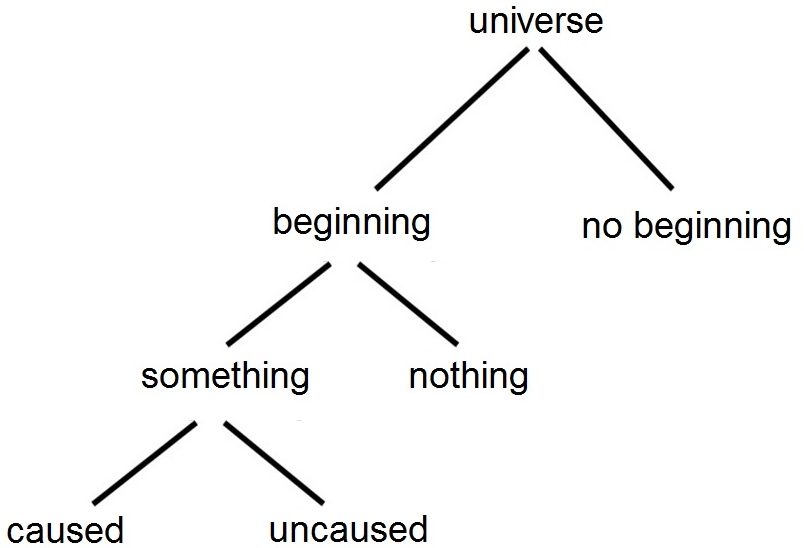 Accounting for Existence
Law of Causality (Cause & Effect) – “The relation between an event (the cause) and a second event (the effect), where the second event is understood as a consequence of the first.”
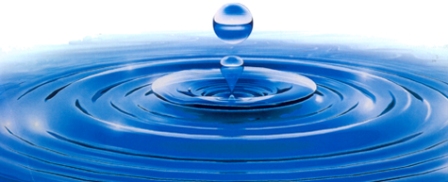 Accounting for Existence
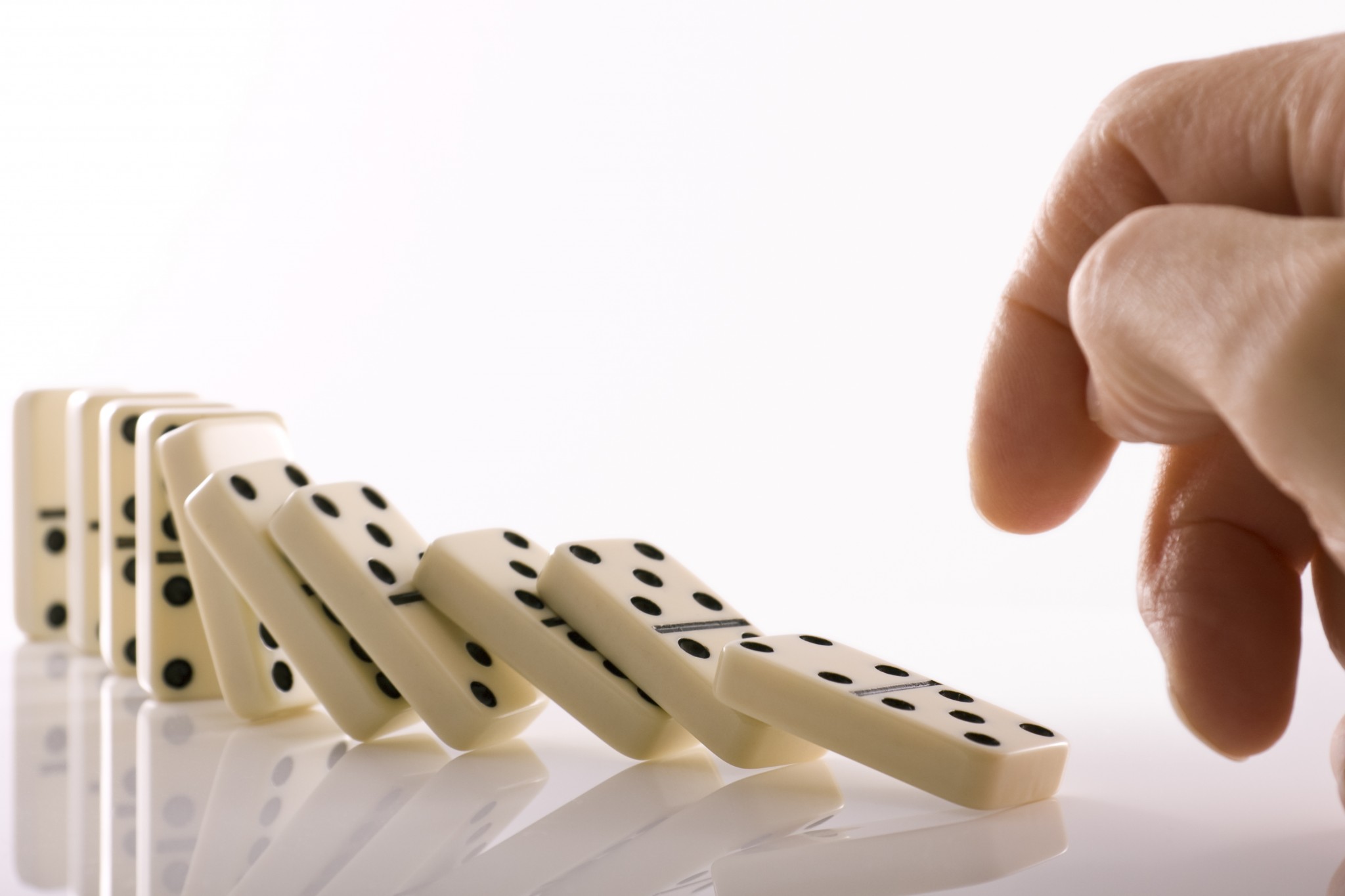 Accounting for Existence
Acts 17:28-29 – “For in Him we live and move and exist, as even some of your own poets have said, ‘For we also are His children.’ Being then the children of God, we ought not to think that the Divine Nature is like gold or silver or stone, an image formed by the art and thought of man.”
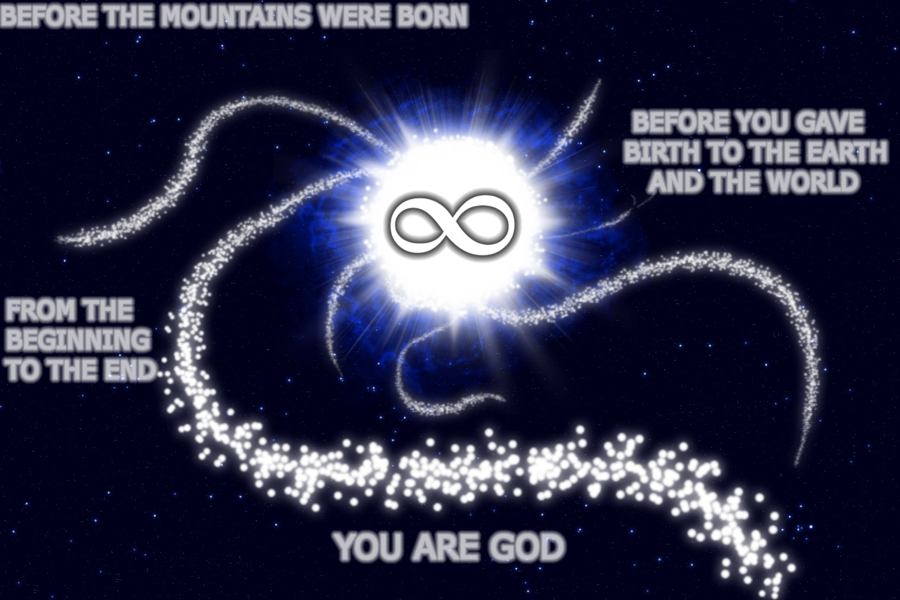 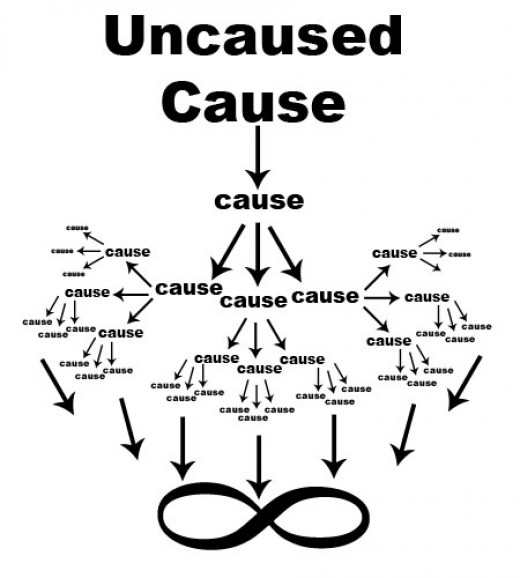 Accounting for Existence
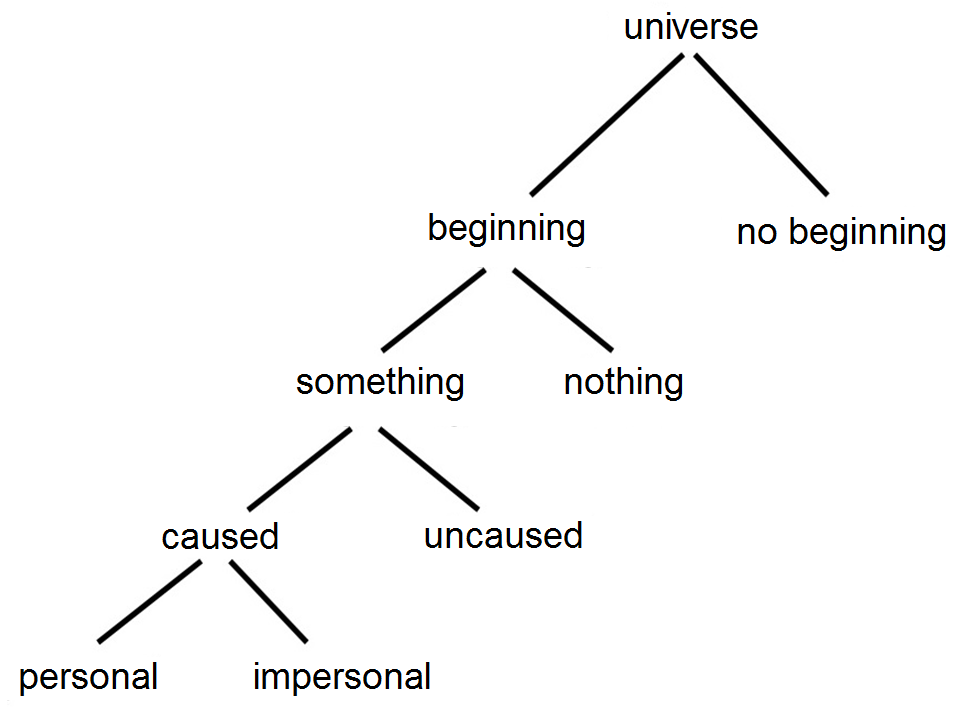 Accounting for Existence
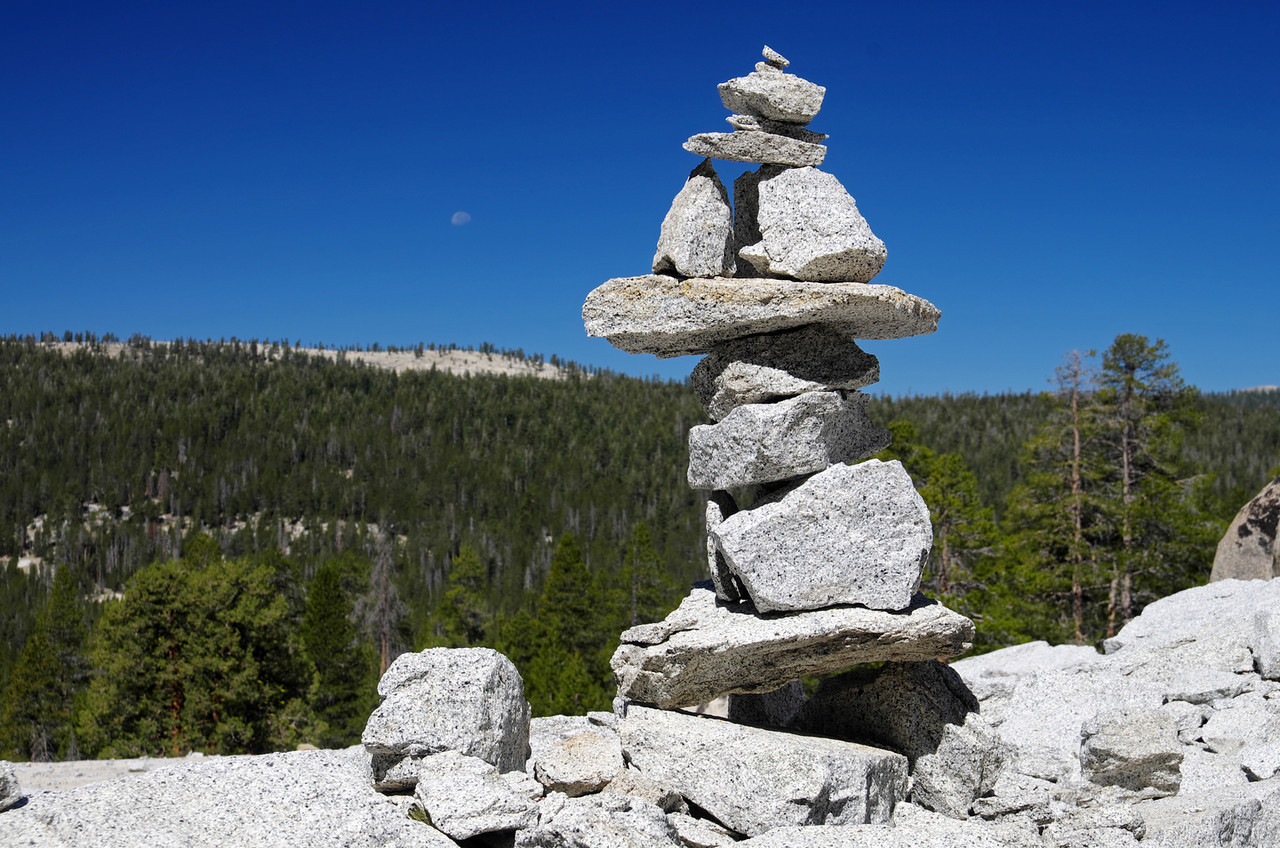 Accounting for Existence
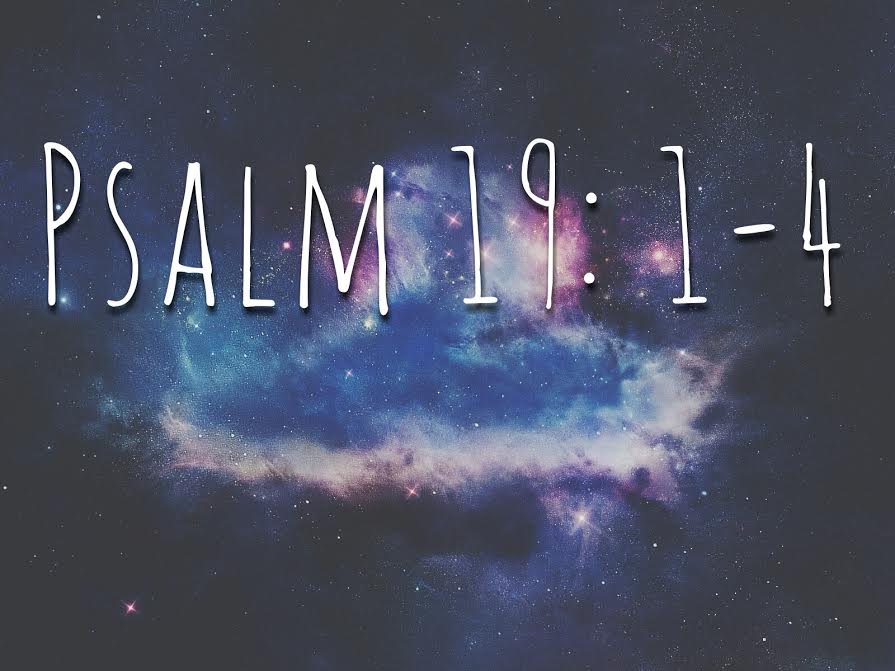